Thứ tư ngày 25  tháng 10 năm 2023
TOÁN
KHỞI ĐỘNG
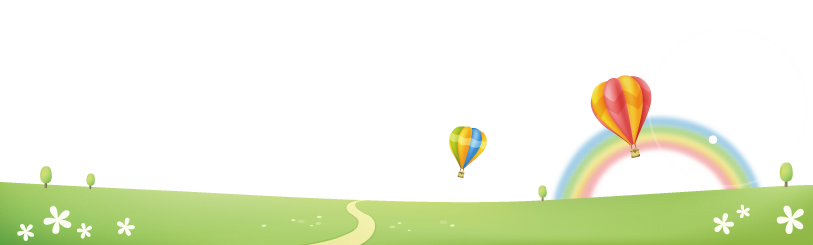 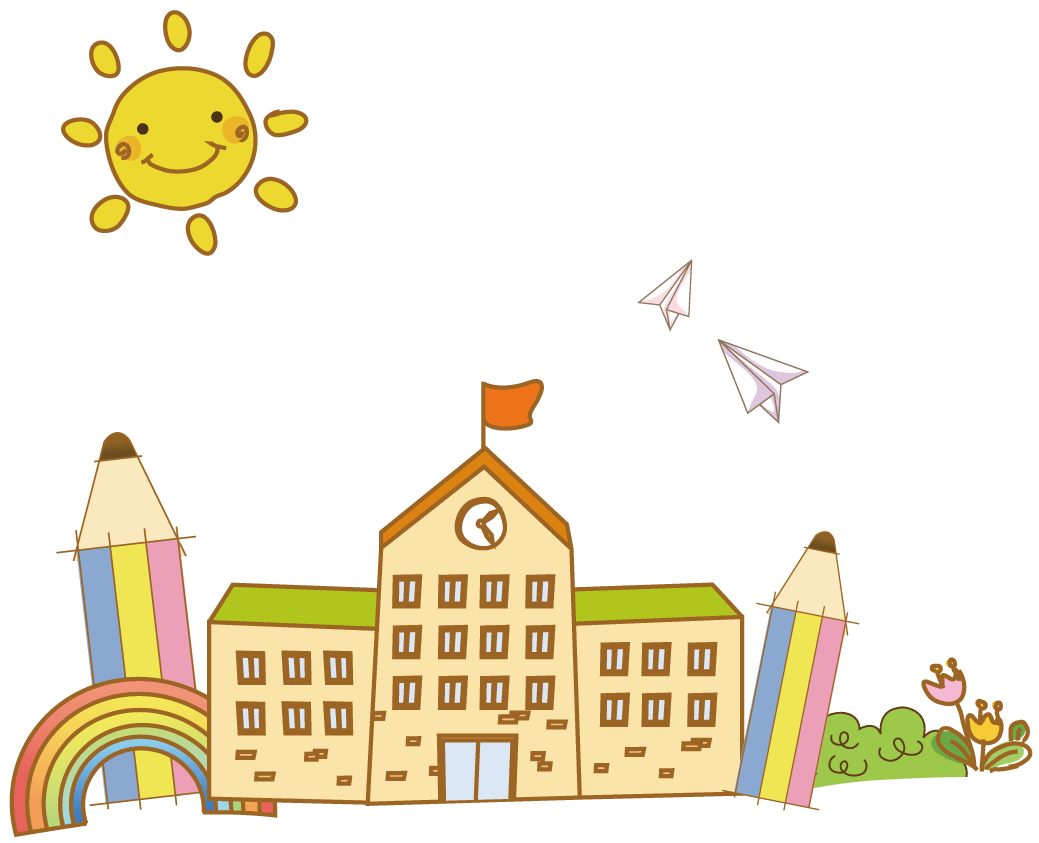 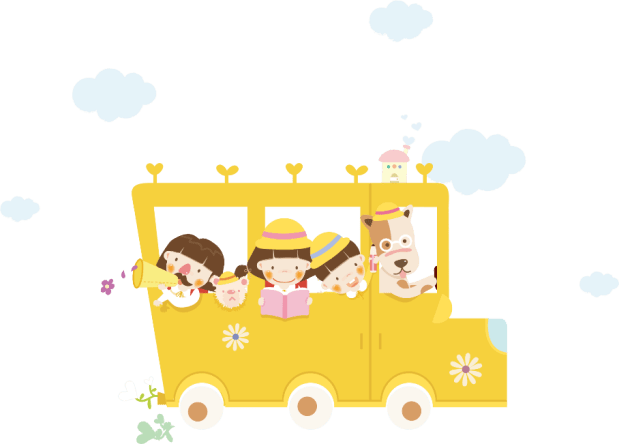 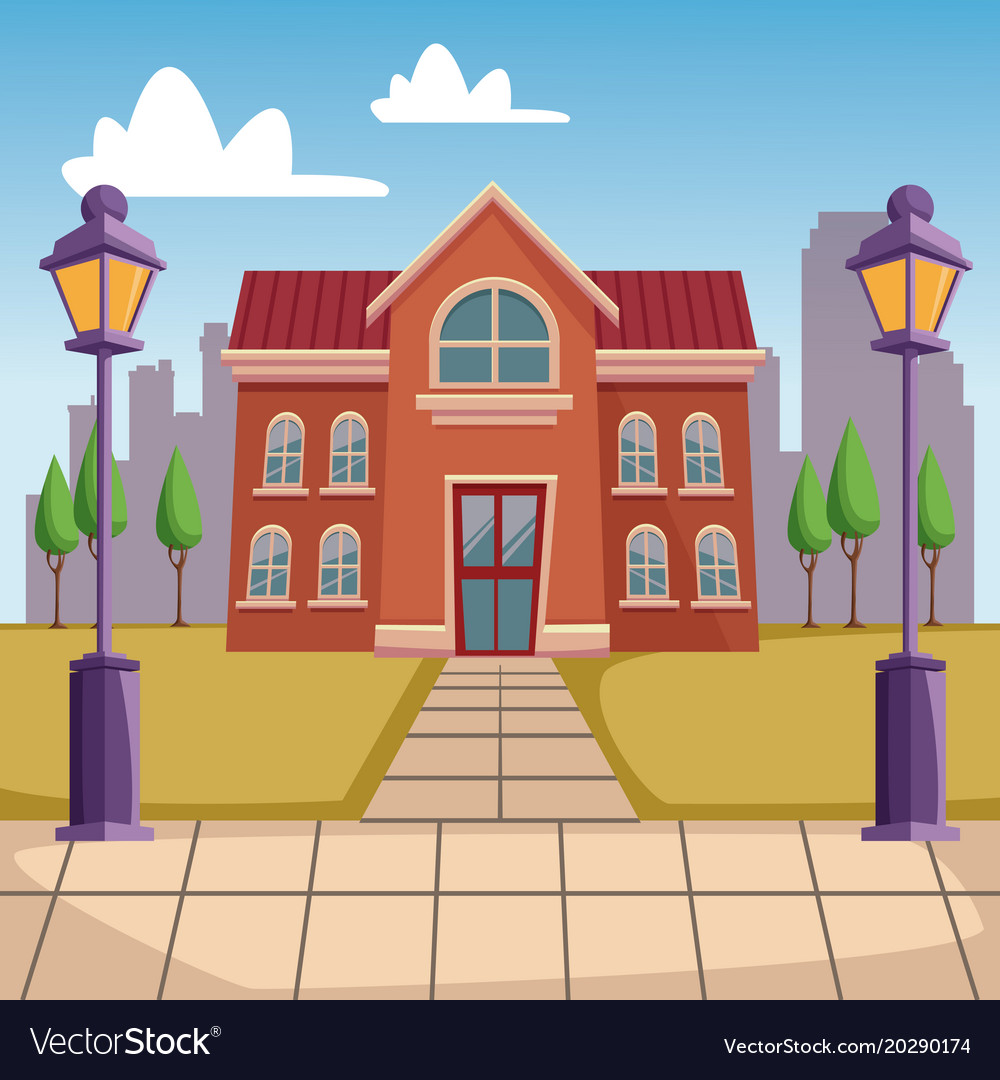 Khởi động   ( Xe bus yêu thương )
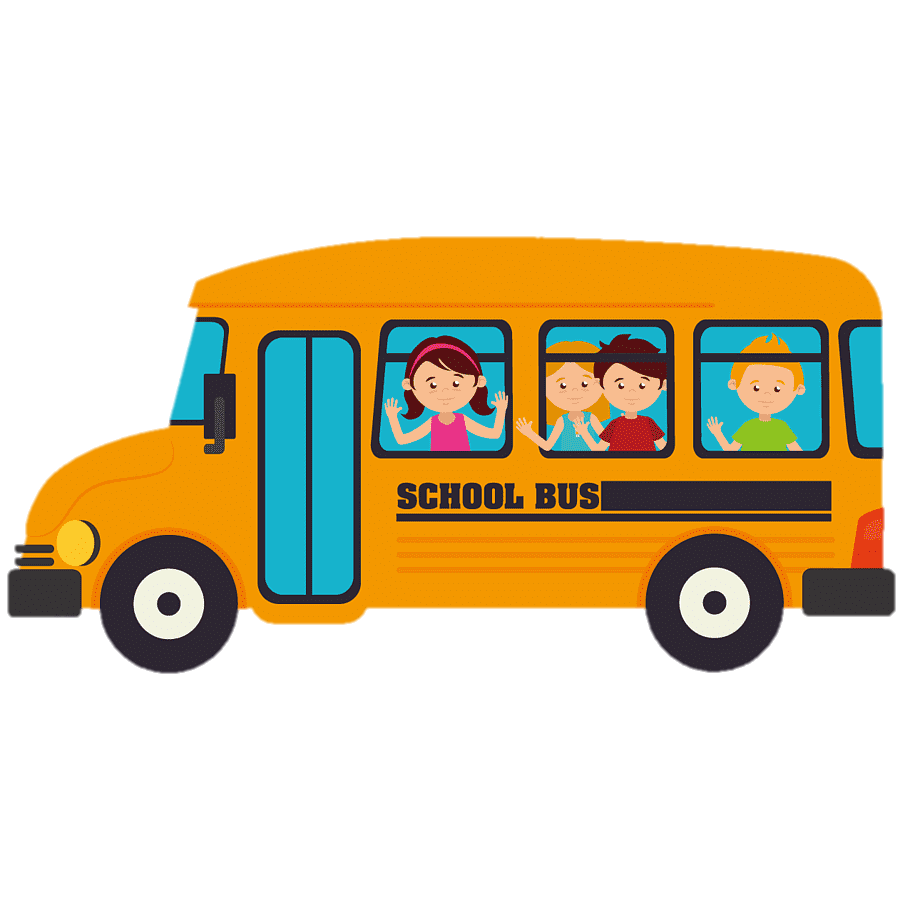 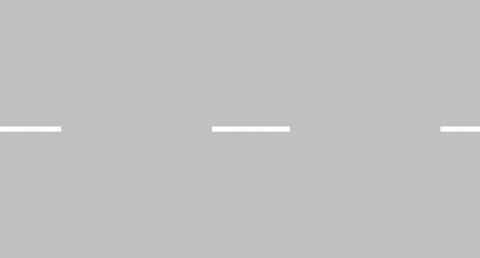 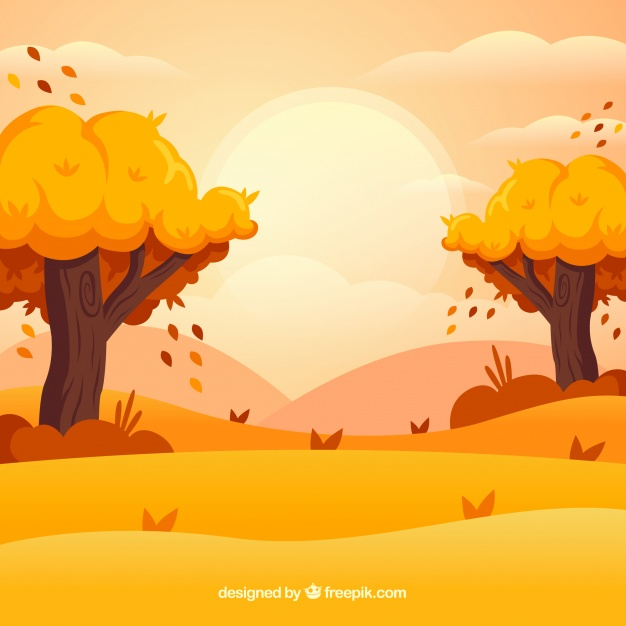 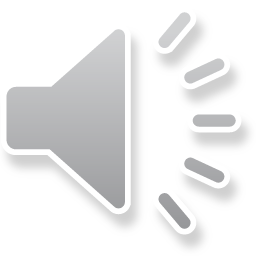 Hình tam giác có mấy đỉnh và mấy cạnh ?
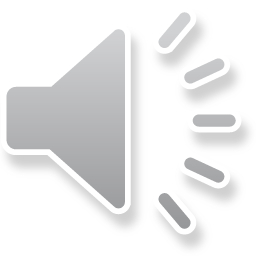 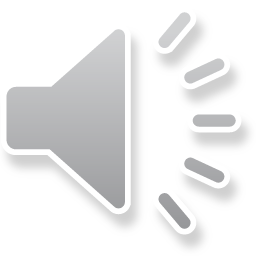 C. 3 đỉnh và 3 cạnh
B.  4 đỉnh và 3 cạnh
A. 4 đỉnh và 4 cạnh
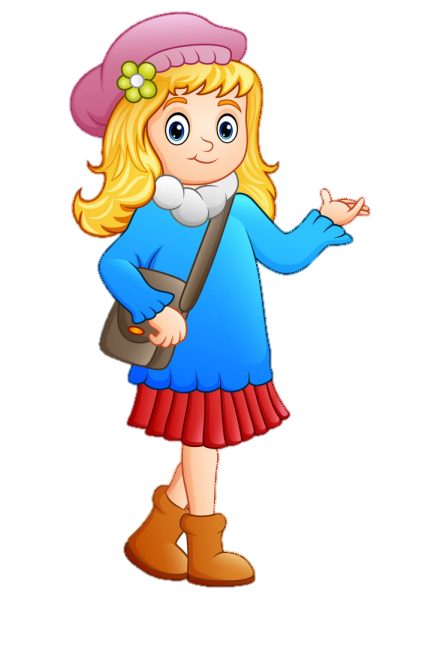 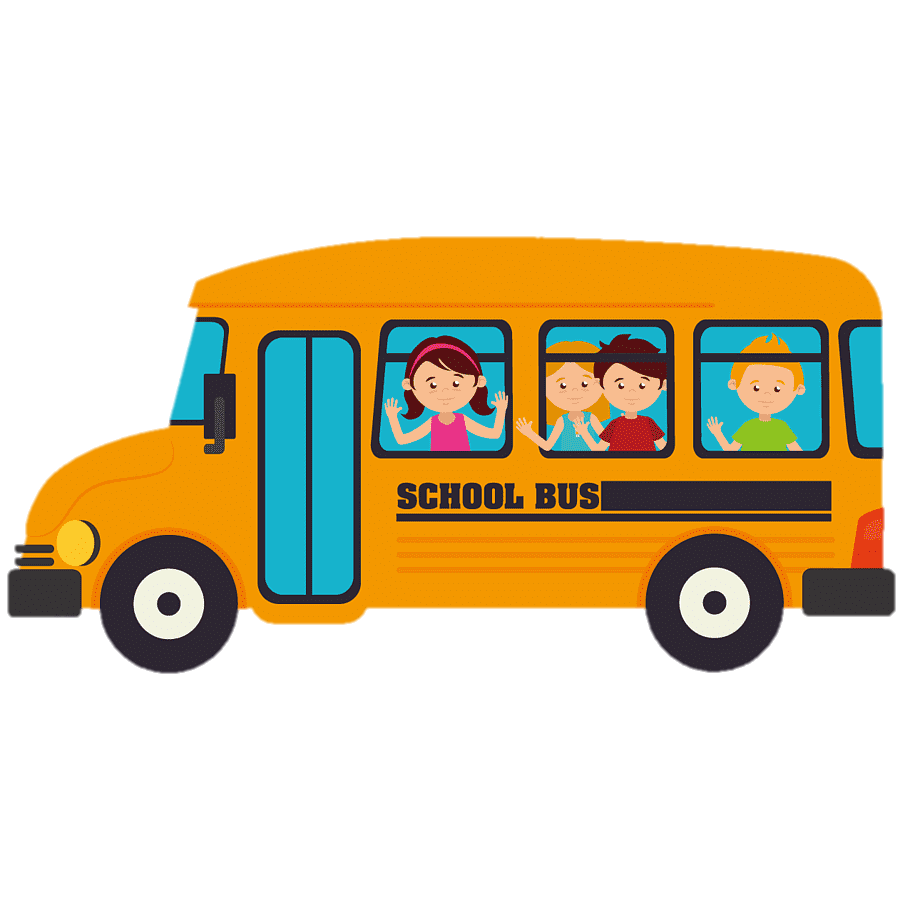 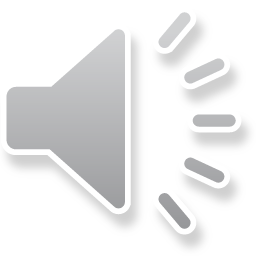 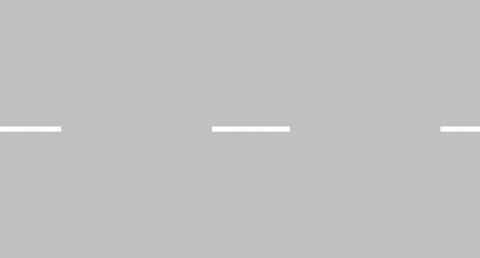 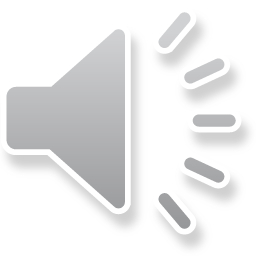 Hình tứ giác có mấy đỉnh và mấy cạnh ?
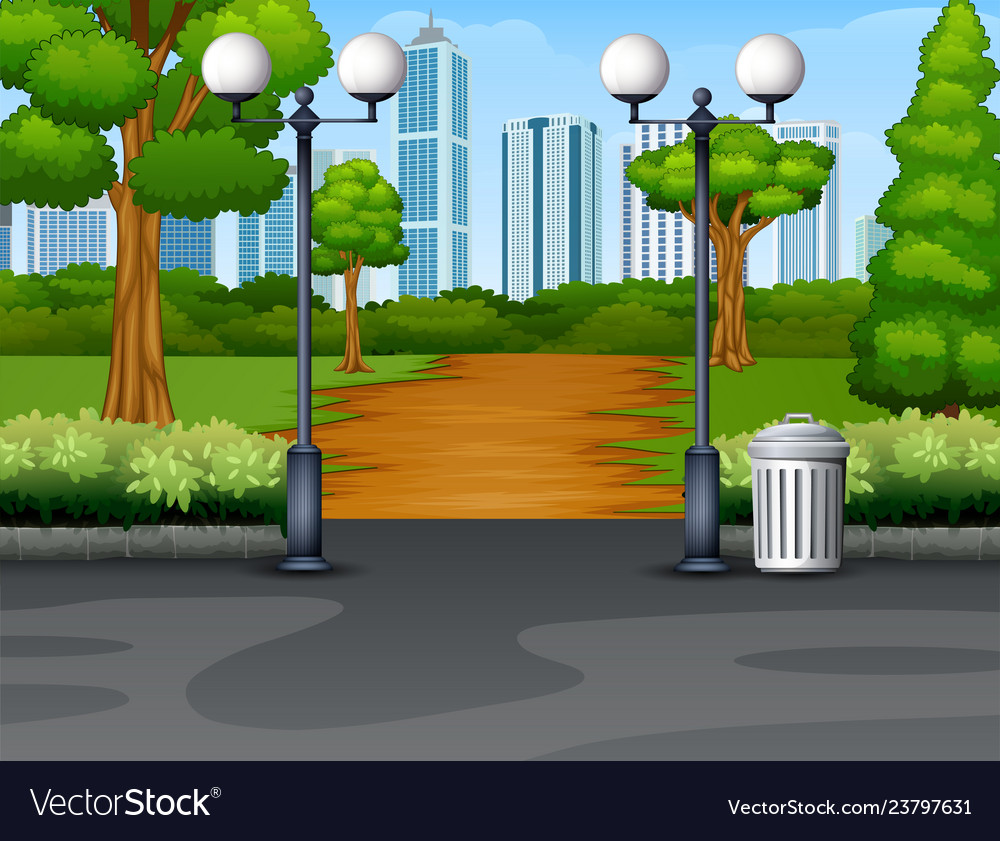 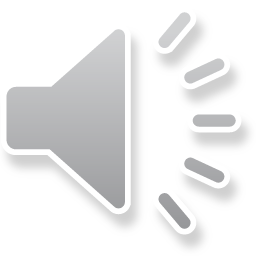 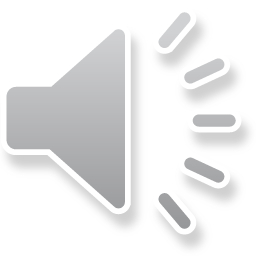 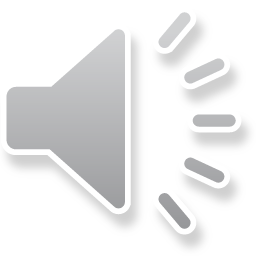 B. 4 đỉnh và 4 cạnh
A. 3 đỉnh và 3 cạnh
C. 5 đỉnh và 5 cạnh
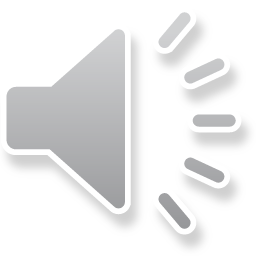 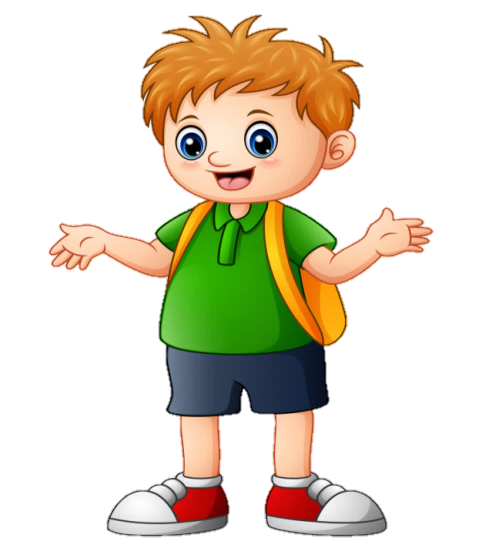 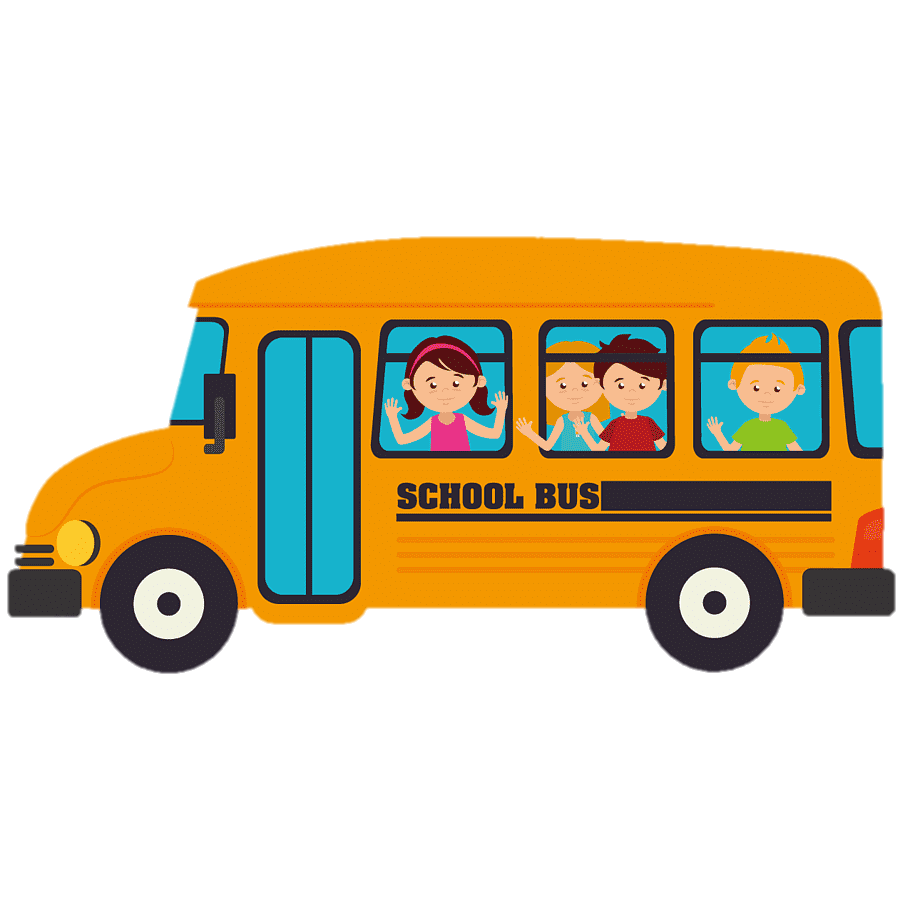 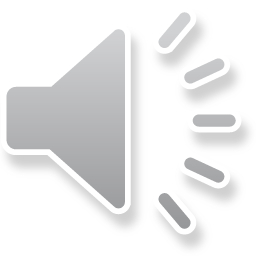 Thứ tư ngày 25  tháng 10 năm 2023
TOÁN
HÌNH TAM GIÁC, HÌNH TỨ GIÁC, 
HÌNH CHỮ NHẬT, HÌNH VUÔNG ( TIẾT 2 )
HÌNH CHỮ NHẬT, HÌNH VUÔNG
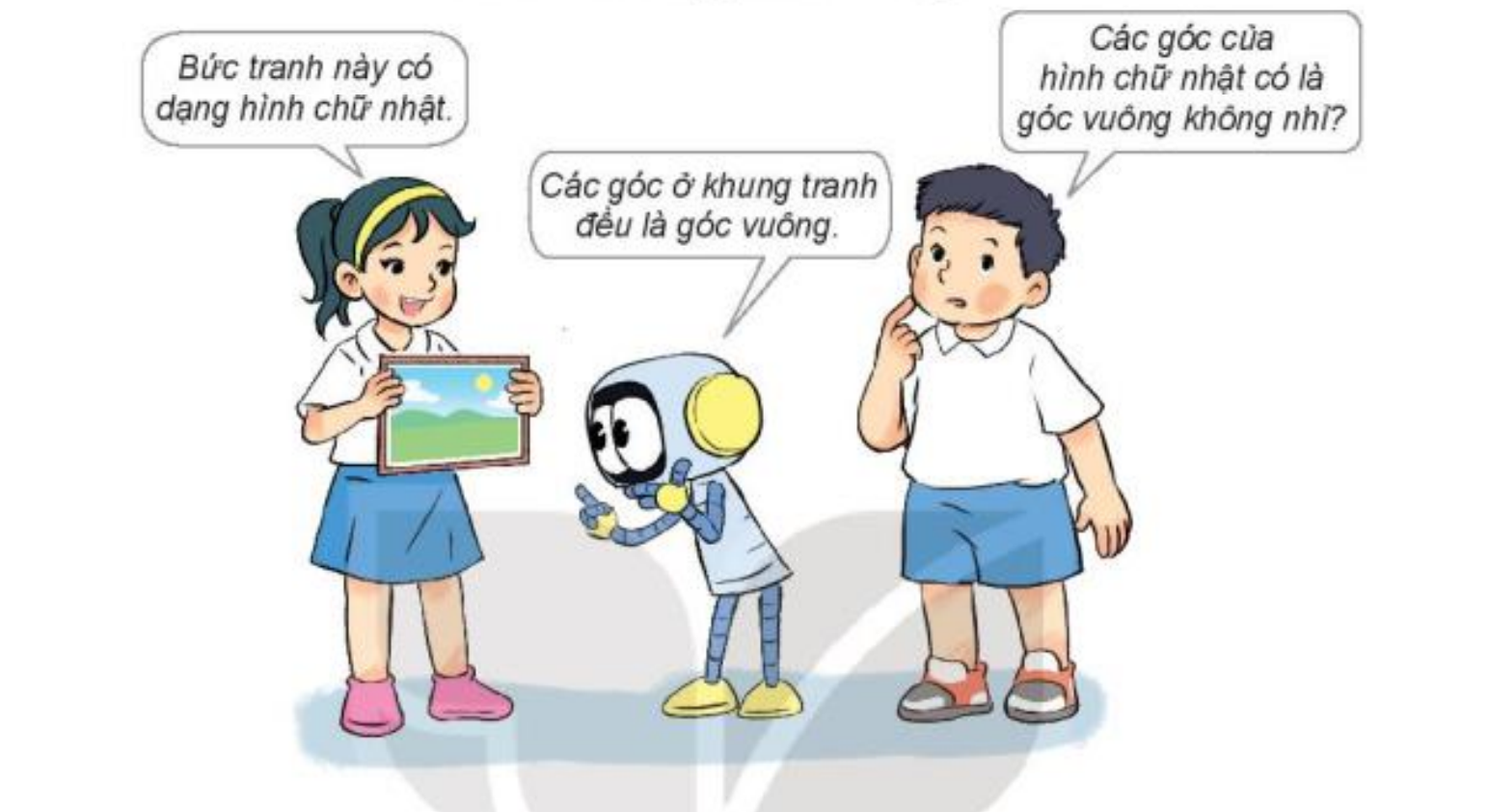 Hình chữ nhất ABCD CÓ
4 Cạnh và 4 góc vuông;
2 cạnh dài AB và DC có độ dài bằng nhau, viết là AB=DC;
2 cạnh ngắn AD và BC có độ dài bằng nhau, viết là AD=BC.
4 góc vuông;
4 cạnh bằng nhau.